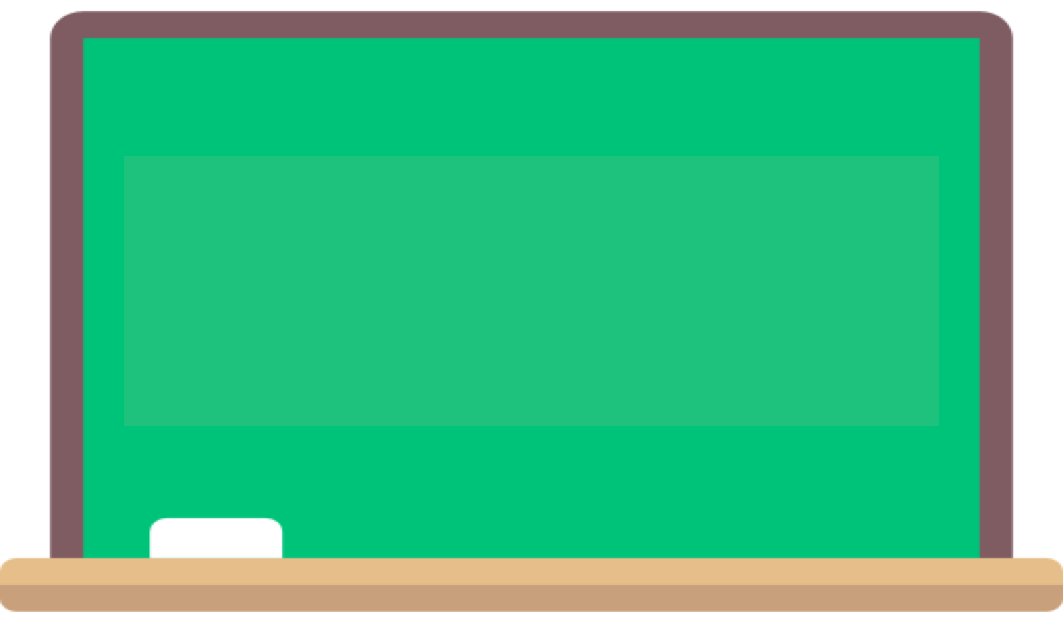 Texto pregunta aquí
RESPSUESTA PARA PREGUNTA AQUÍ
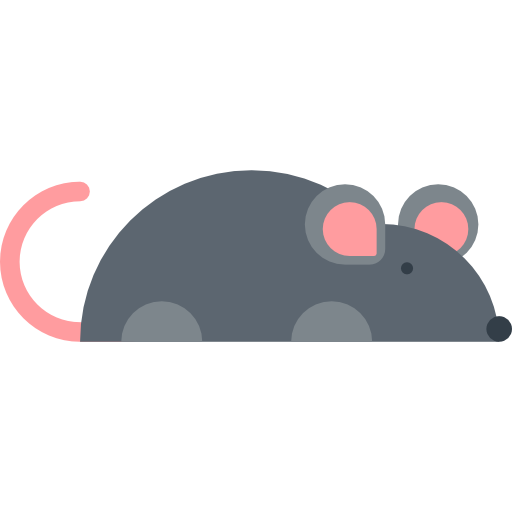 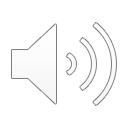